ThÝ nghiÖm:       Treo mét qu¶ nÆng
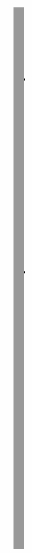 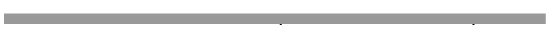 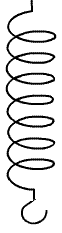 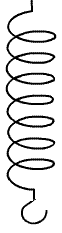 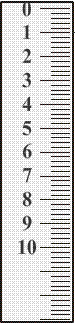 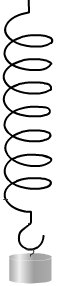 l1 =   ?
9 cm
--------------------------
--------------
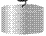 ThÝ nghiÖm:     Treo hai qu¶ nÆng
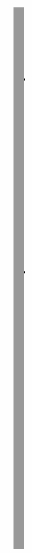 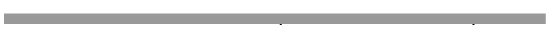 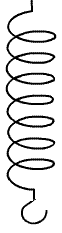 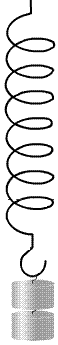 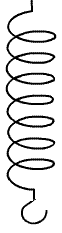 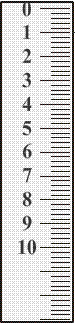 l2 =  ?
10 cm
---------------------------
--------------
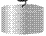 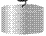 ThÝ nghiÖm:       Treo ba qu¶ nÆng
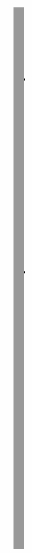 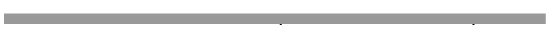 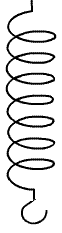 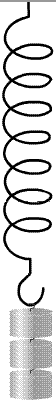 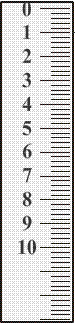 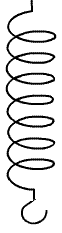 l3 =  ?
11 cm
----------------------------
--------------
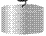 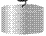 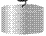 ThÝ nghiÖm:      Treo bèn qu¶ nÆng
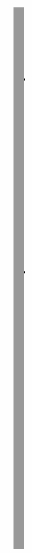 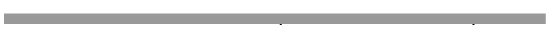 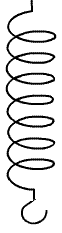 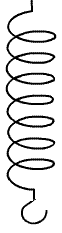 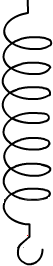 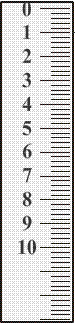 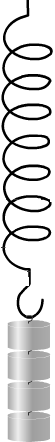 ------------------------
----------------------------------
-------------------------
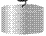 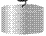 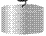 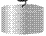